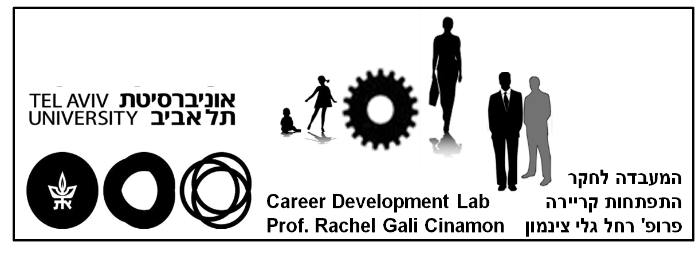 The Contribution of Type of Work and Field of Study to Work-Study Interface
Rachel Gali Cinamon
Tel Aviv University
This study was supported by the Rothschild Foundation
Working students
The participation of students in the labor market is a growing phenomenon in many Western countries. 
In the U.S., 75% of students aged 15-29 work alongside their studies (OECD, 2015). 40% work approximately 30 hours per week (Quintini, 2015). 
Similar rates are reported in England and Finland (Quintini, 2015).
In Israel 50% of first-year students and 62% of third-year students work 30 hours a week.
[Speaker Notes: OECD. (2015), Education at a Glance 2015: OECD Indicators, OECD Publishing, Paris.transition from school to work  : Trends in the percentage of 15-29 year-olds in education/not in education, employed or not, by educational attainment and gender DOI: http://dx.doi.org/10.1787/eag-2015-en
Quintini, G. (2015), “Working and learning: A diversity of patterns”, OECD Social, Employment and Migration Working Papers, No. 169, OECD Publishing, Paris. http://dx.doi.org/10.1787/5jrw4bz6hl43-en]
Factors Encouraging this Phenomenon
Economics: the growing cost of higher education.
The importance of work experience in the transition to the world of work.
Developmental needs for financial independence among young adults.
The need to express different needs and abilities in several life spheres.
Theoretical and Practical Challenges
Young research area. Most of the studies in this area focus on working adolescents.
Most existing studies focus on the negative outcomes, disregarding the potential of positive outcomes that employment may have on young people’s development and behavior. 
The contribution of contextual factors, such as type of work and type of students is very limited in these studies. 
The majority of the existing studies are lacking in theoretical or empirical models that guide the research.
[Speaker Notes: The contribution of contextual factors: type of work and type of students is very limited in these studies. 
תרומתם של סוג העבודה וסוג הסטודנט מוגבלים- כלומר, מחקרים מתעלמים מהיבט זה, או שאין תרומה לסוג העבודה/סוג הסטודנט?
אולי The contribution of contextual factors: type of work and type of students is scarce in these studies.]
As a result:
We know little about how to guide working students, career counselors, and university administrators. 
We also do not know what to suggest to policymakers whose focus is on young adults.
Recent Directions
Several researchers have begun to focus on working colleges/ university  students.
The investigation of negative and positive outcomes of blending work and study simultaneously (e.g., Park & Sprung, 2013). 
The application of Frone’s work-family relations model to the investigation of work-study relations (e.g., Cinamon, 2015).
Goals of the Current Study
To expand Cinamon’s (2015) work and to investigate the role of field of study and type of work to the work-study interface (aspects of both conflict and enrichment between the roles) among working Israeli university students.
Research Hypotheses
Aspects of conflict and enrichment co-exist in the experience of working students. 
Field of study (Exact sciences, engineering and life science vs. social science and humanities) have an influence on these relations. 
Type of work (related to field of study vs. unrelated) have an influence on these relations. 
Conflict and enrichment relations between work and study have specific influence on students’ academic performance and psychological health.
Research Model
Life satisfaction
Field of Study
Conflict
Grades
Type of Work
Enrichment
.
e3
e2
e1
e6
e7
e4
e5
Educational Plans
Participants
419 Israeli undergraduate working university students.
Age range between 19-30 (M = 24.9; SD = 2.50).
48% of the participants were female. 
79% Jews, 10% Muslims, 3.1% Christians, and 3.4% Druze (the remaining participants did not indicate their religion).   
Most of the participants (85.7%) were born in Israel, 4.5% were born in Europe or in America, and 8.5% participants were born in the FSU. 
The majority of the participants were single (66.3%), 90 (21.5%) were in a romantic relationship, 51 (12.2%) were married. 
245 were students in exact sciences, life science and engineers and  174 were enrolled in social science and humanities.
All the participants worked at an average of 60.92 monthly hours (SD=42.42).
Financial Support
Living Arrangement
Measures
Work-Study Conflict (WSC): Eight items, measuring the degree to which work and study negatively interfere with each other (Cinamon, 2015). 
Work-Study Enrichment (WSE): Nine items, measuring the degree to which work and study  experiences were mutually enhanced (Cinamon, 2015). 
Educational Plans: Measured with one question: What are your plans regarding your education/your studies?  With four options: 1. Planning to quit  my current studies.          2. Considering leaving my current studies. 3. Planning to complete my current degree. 4. Planning to continue to an advanced degree after completing the current degree. 
Life Satisfaction: Five items, measuring satisfaction from life (Diener, Emmons, Larsen, & Griffin, 1985).
Educational Plans: Measured with one question: What are your plans regarding your education/your studies?  With four options: 1. Planning to leave  my current studies. 2. Considering to leave my current studies. 3. Planning to complete my current degree. 4. Planning to continue to an advanced degree after completing the current degree. 
Economic Support: Measured with one question: Are you receiving financial  support?, with five options:                                                                                               1. Not at all;  2. Receive minimum support; 3. Receive support; 4. Receive good support; 5. Receive very good / generous support.

Test of the measurement model demonstrate a good fit : 
χ²= 599.98; (p<.001); χ²/df=6; GFI=.91; RMSEA=.09;
Incremental fit measures: IFI=.96; TLI=.94; CFI=.96.
Parsimonious fit measure: PGFI=.59; PNFI=.68; PCFI=.69.
Results
The model fit indices of the structural model were satisfied: 
Absolute fit measures: χ²= 122/034; (p<.001); χ²/df=1.907; GFI=.963; RMSEA=.047;
Incremental fit measures: NFI=.920; TLI=.933; CFI=.959. 
Parsimonious fit measure: PGFI=.61; PNFI=.561; PCFI=.585.
Research contractual Model
Life Satisfaction
-.20**
Field of Study
18**.
Conflict
-.16**
Grades
-.11**
13**.
Type of Work
**.11
-.24**
Enrichment
19**.
e3
e2
e1
e6
e7
e4
e5
Educational Plans
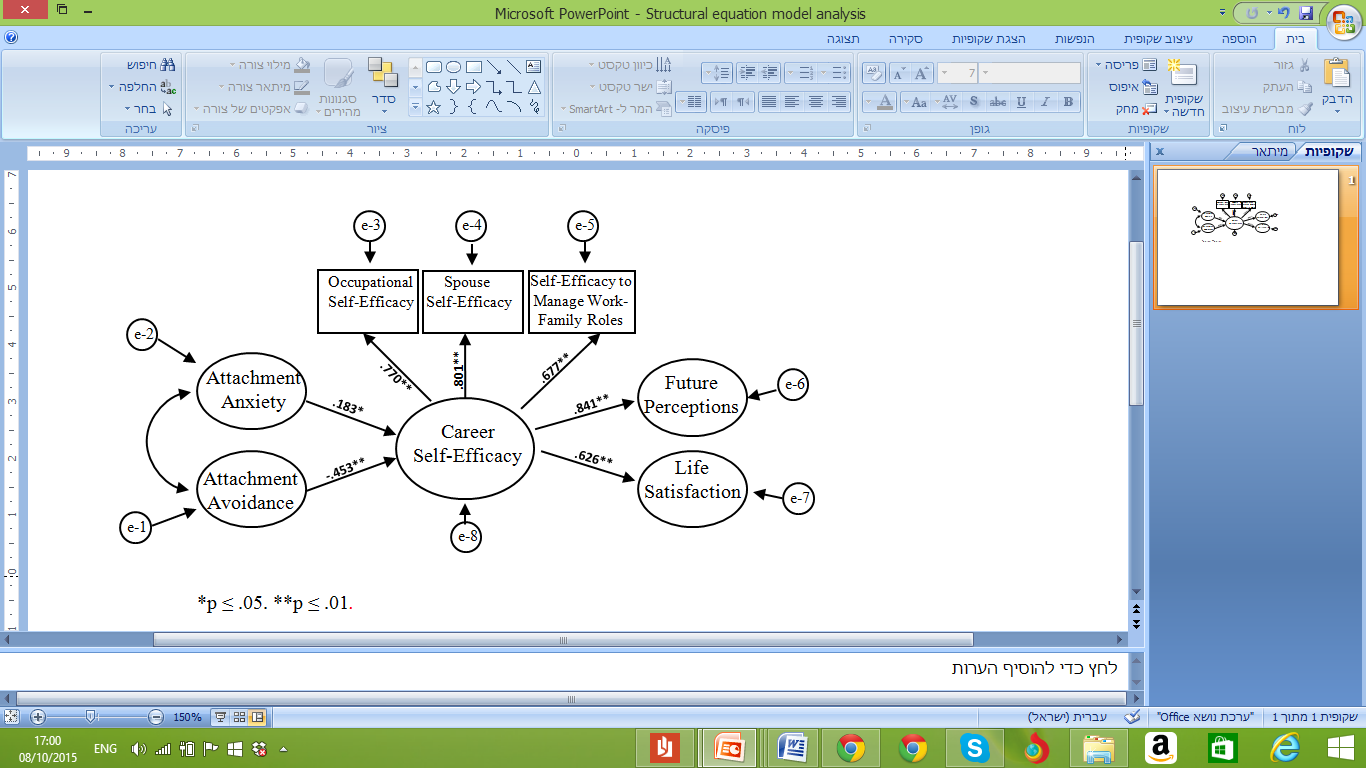 Students from social sciences and humanities reported higher levels of enrichment relations between work and study, compared to students from the exact sciences, engineering and life sciences
Students whose work is related to their course of study reported higher levels of enrichment, compared to their cohorts, whose work is not related to their studies.
Outcomes
Conflict relations decrease life satisfaction, reduce grades, and limits the making educational plans. 
 Enrichment relations enhance life satisfaction, increase grades, and encourage making educational plans.
Discussion
Results demonstrate the applicability of Frone’s model to the investigation of work-study relations. 
Role blending comprises aspects of conflict and enrichment aspects that co-exist. 
Sensitive career interventions are important in seeking to enhance the individual’s management of multiple roles.
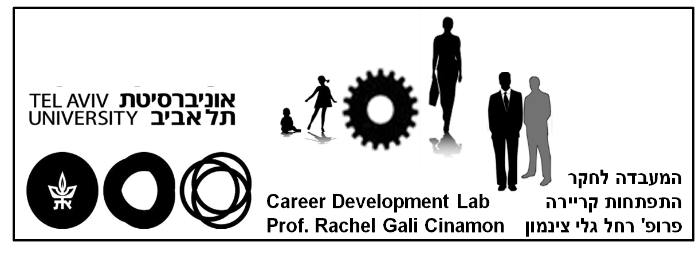 Thank you for listening

The presentation can be downloaded from Cinamon’s Career Development Lab Website:
https://education.tau.ac.il/yeuts_career_lab